Démarche SPIRAL

Formation des facilitateurs
(powerpoint standard)
Insérer ici le public et le lieu de la formation________

Premier powerpoint: introduction générale
PRESENTATION DU SEMINAIRE DE FORMATION
Insérer ici 3 diapos pour présenter le contexte, les objectifs et la méthode de formation
Le contexte
Les objectifs de la formation
La méthode et programme de la formation
Le contexte
Rappel des grandes étapes jusqu’à la formation des facilitateurs:

Choix des régions pilotes
Réunions d’information aux pouvoirs publics et acteurs locaux.
Constitution des plateformes multi-acteurs locales et choix des facilitateurs.
Formation des facilitateurs.
Les objectifs de la formation
Partager l’objectif de la coresponsabilité pour le bien-être de tous: Pourquoi? Comment?

Trouver ENSEMBLE la meilleure façon de construire la coresponsabilité pour le bien-être de tous

Etablir un plan de travail et de coopération pour y parvenir
La méthode
Co-construction plus que formation:
Proposer et débattre d’un cadre conceptuel commun qui intègre développement durable et cohésion sociale
Construire la méthode à partir de ce cadre en s’appuyant sur votre propre expérience
Elaborer un programme de coopération pour les prochains mois jusque la prochaine formation.

Simulation/expérimentation en salle
Simulation du processus dans ses différents cycles et phases.
1- LE CADRE CONCEPTUEL ET POLITIQUE PROPOSE
Les 3 diapos suivantes détaillent 
- le constat de départ qui amène à 
- revoir 
- et mesurer la conception du progrès
Le constat de départ
Ecart préoccupant entre les défis environnementaux et socio-économique du XXI siècle et la capacité réelle de la société à  faire face: les chances d’éviter de dépasser le seuil de 2°c de réchauffement climatique s’amenuisent de jour en jour, sans parler des dégats déjà causés (changements climatiques, écroulement de la biodiversité), dans une situation ou les inégalités se creusent.

Deux problèmes majeurs à la base de cet état de cet écart:
La conception du progrès;
Le conception du rôle des institutions publiques et leur mode de fonctionnement.
Revoir la conception du progrès
La mesure du progrès par la croissance du PIB n’est plus adaptée:
La dégradation des ressources (naturelles ou autres) n’est pas prise en compte, au contraire toute dégradation implique une réparation génératrice de PIB.
Les inégalités sociales et leur lot de souffrances et de mal-être ne sont pas pris en compte
Le lien entre consommation et bien-être est totalement ignoré et malmené
La souffrance ou le bien-être au travail ne sont pas pris en compte ou seulement indirectement,
etc.
Comment mesurer le progrès?
 interrogation par les institutions publiques nationales et internationales (OCDE, UE, Commission Stiglitz, …)
Mais alerte déjà dans les années 1970 avec le club de Rome et autres ONG. 
En 1987 le rapport Brundtland lance le concept de développement durable: “développement qui répond aux besoins présents sans compromettre la capacité des générations futures à répondre aux leurs”. 
Mais quel est le sens du mot “développement”? 
 Besoin de réfléchir sur les objectifs du progrès
Le constat de départ (ou synthèse des 2 diapos précédantes
Crise majeure au niveau mondial
 besoin de repenser le progrès autrement

En Europe le point de départ a été la crise de l’Etat social (Etat Providence) qui a commencé à se manifester depuis les années 1970 et n’a cessé de s’amplifier ensuite  repenser le progrès en termes de coresponsabilité pour le bien-être de tous (cf: Stratégie et plan d’action pour la cohésion sociale du Conseil de l’Europe),

La coresponsabilité pour le bien-être de tous fait partie de la culture magrébine (exemple: des biens arrêtés)
Réflexions sur les objectifs du progrès sociétal
Il n’est pas juste de considérer la production de richesses (mesurées ou non par le PIB) comme l’objectif de progrès. En effet les richesses sont un moyen et non une fin en soi (c’est comme si on mesurait la production artistique musicale par le nombre d’instruments de musique construits).

La véritable fin est le bien-être de tous ou bien-vivre ensemble.
Mais qu’est-ce que le bien-être, le bien vivre ensemble ? Et qui le définit?
Question clé de démocratie.
Insérer ici 3 diapos sur 
- la conception du rôle des institutions publiques (2)
- le lien avec le conseil de l’Europe
Conception de rôle des institutions publiques
Construction de l’Etat marquée par la préoccupation de l’Etat Providence: il est de la responsabilité de l’Etat d’assurer le bien-être des citoyens et de la société en général: conception fondamentalement paternaliste, poussée à son paroxysme dans le bloc de l’Est.
-> organisation descendante, compartimentée, administrative
Les citoyens ne sont que des bénéficiaires/ usagers des biens et services de l’Etat et des marchés
La conception du bien-être est imposée par les marchés, elle est essentiellement matérielle
Conception de rôle des institutions publiques
Définir le bien-être de tous comme objectif de progrès avec les citoyens et construire, sur cette base, le bien-être de tous avec eux constitue une triple rupture:
Rupture par rapport à l’objectif de croissance des richesses et du PIB comme objectif de progrès
Rupture avec la conception conventionnelle du rôle des institutions publiques: de l’Etat providence à l’Etat facilitateur des processus de co-construction.
Rupture avec la conception essentiellement matérielle du bien-être imposée par les marchés
C’est une voie indispensable pour pouvoir faire face aux défis du XXIème siècle
Comment le Conseil de l’Europe aborde-t-il la question?
1949: Creation du Conseil de l’Europe sur la base de trois valeurs fondamentales: les droits de l’homme, la démocratie et l’état de droit

Progrès en termes de droits de l’homme et démocratie, mais diffiultés à garantir les droits sociaux à partir des années 70  premières interrogations sur le rôle de la Puissance Publique

1997: Deuxième Sommet du Conseil de l’Europe: introduction de l’objectif de cohésion sociale

2000: Stratégie de la cohésion sociale
2010: Plan d’Action pour la Cohésion Sociale
5 diapos sur la cohésion sociale
La définition proposée par le Conseil de l’Europe
La cohésion sociale est la capacité de la société à assurer le bien être de tous ses membres
La définition proposée par le Conseil de l’Europe
Capacité partagée
 coresponsabilité
La cohésion sociale est la capacité de la société à assurer le bien être de tous ses membres
La définition proposée par le Conseil de l’Europe
Capacité partagée
 coresponsabilité
La cohésion sociale est la capacité de la société à assurer le bien être de tous ses membres
Implique la 
réduction des inégalités
(fin du paradigme 
de Rostov)
La définition proposée par le Conseil de l’Europe
Capacité partagée
 coresponsabilité
La cohésion sociale est la capacité de la société à assurer le bien être de tous ses membres
Implique la 
réduction des inégalités
(fin du paradigme 
de Rostov)
Défini par les citoyens eux-mêmes.
Revision du rôle de l’Etat
Repenser le rôle de des pouvoirs publics autour des quatre	 fonctions:

Fonction fondatrice
Fonction régulatrice
Fonction réparatrice
Fonction facilitatrice pour la Cohésion Sociale
Le progrès sociétal
Progrès vers la capacité de la société à assurer le bien être de tous ses membres sans compromettre celui des générations futures
Le progrès sociétal
Capacité partagée
 coresponsabilité
Progrès vers la capacité de la société à assurer le bien être de tous ses membres sans compromettre celui des générations futures
Le progrès sociétal
Capacité partagée
 coresponsabilité
Défini par les citoyens eux-mêmes
Progrès vers la capacité de la société à assurer le bien être de tous ses membres sans compromettre celui des générations futures
Le progrès sociétal
Expression de la démocratie dans sa forme la plus avancée
Capacité partagée
 coresponsabilité
Défini par les citoyens eux-mêmes
Progrès vers la capacité de la société à assurer le bien être de tous ses membres sans compromettre celui des générations futures
Le progrès sociétal
Expression de la démocratie dans sa forme la plus avancée
Capacité partagée
 coresponsabilité
Défini par les citoyens eux-mêmes
Progrès vers la capacité de la société à assurer le bien être de tous ses membres sans compromettre celui des générations futures
Implique la capacité de:
reduire les disparités 
Priorité aux plus défavorisés
Ne plus utiliser les ressources non renouvelables 
 Priorité à la la meilleure utilisation des ressources existantes et la lutte contre le gaspillage (économies d’énergie et énergies renouvelables, etc.).
Synthèse de deux concepts: développement durable et cohésion sociale
Le développement durable = développement qui répond aux besoins présents sans compromettre la capacité des générations futures à répondre aux leurs (Rapport Brundtland)

La cohésion sociale = capacité de la société à assurer le bien-être de tous (Conseil de l’Europe)

Synthèse: le  progrès sociétal = progrès de la société vers sa capacité à assurer le bien-être de tous sans compromettre celle des générations futures.
Niveau de construction du progrès sociétal
La coresponsabilité pour le bien-être de tous se construit en premier lieu au niveau local – elle implique toutes les phases d’un processus: objectifs partagés, ressources, codécisions, coévaluations

Cependant des changements majeurs sont nécessaires au niveau global, notamment concernant:
l’intégration des externalités dans les prix (taxe carbone, etc.) et les pouvoirs d’achat.
Repenser le rôle des pouvoirs publics: de la fonction purement administra-tiveà celle de facilitation des processus de coresponsabilité (ex: agenda 21)

Les deux niveaux sont interdépendants (impossible de réussir l’un sans l’autre)  Le principal défi est de conduire les deux niveaux de manière interactive: 
    corresponsabilité horizontale et verticale:
   importance majeure de la participation des citoyens
Metodologie SPIRAL
2- LE CADRE METHODOLOGIQUE PROPOSE

SPIRAL, une méthodologie co-construite avec plus de 300 villes ou communautés rurales d’une vingtaine de pays européens et africains
Aujourd’hui organisés formellement en réseau (réseau international des territoires de coresponsabilité)
Niveau local: principal défi
Partir de la définition du bien-être de tous par les citoyens 

pour retrouver avec eux les possibilités d’assurer le bien-être de tous avec le minimum de ressources et sans utiliser celles qui ne sont pas renouvelables.

Pour ceci la démarche SPIRAL introduit un changement majeur par rapport aux approches projets conventionnelles.
Approche projet conventionnelle
Approche projet conventionnelle
SPIRAL introduit 2 phases préliminaires
SPIRAL introduit 2 phases préliminaires
Organiser le qui
Processus élaboratifs: Construire la coresponsabilité pour le bien-être de tous dans différents espaces de vie: 1) territoriaux (ville, quartier, village), 2) institutionnels (entreprises, écoles, hôpitaux, etc.), 
création d’une Plateforme multi-acteurs locale représentative de tous les acteurs de l’espace de vie concerné, porteur du processus
Les citoyens et acteurs
Les citoyens et acteurs
Déjà mobilisés et plus facilement implicables dans la coresponsabilité
Les citoyens et acteurs
Déjà mobilisés et plus facilement implicables dans la coresponsabilité
Les autres citoyens et acteurs du territoire
Les citoyens et acteurs
Déjà mobilisés et plus facilement implicables dans la coresponsabilité
Les autres citoyens et acteurs du territoire
Ceux qui vivent dans d’autres territoires mais  qui pourraient apporter leur soutien
Les citoyens et acteurs
Déjà mobilisés et plus facilement implicables dans la coresponsabilité
Les autres citoyens et acteurs du territoire
Ceux qui vivent dans d’autres territoires mais  qui pourraient apporter leur soutien
Plateforme Multiacteurs Locale
Comment  les impliquer?
Les huit phases de SPIRAL
Les trois cycles de SPIRAL
Les trois cycles de SPIRAL
Les trois cycles de SPIRAL
Les trois cycles de SPIRAL
Les trois cycles de SPIRAL
Les trois cycles de SPIRAL
Les trois cycles de SPIRAL
Les trois cycles de SPIRAL
Les trois cycles de SPIRAL
Les trois cycles de SPIRAL
Les trois cycles de SPIRAL
Les trois cycles de SPIRAL
Les trois cycles de SPIRAL
Les trois cycles de SPIRAL
Les trois cycles de SPIRAL
Les trois cycles de SPIRAL
Les trois cycles de SPIRAL
Les trois cycles de SPIRAL
Les trois cycles de SPIRAL
Les trois cycles de SPIRAL
Les trois cycles de SPIRAL
Les trois cycles de SPIRAL
Les trois cycles de SPIRAL
Les trois cycles de SPIRAL
Les trois cycles de SPIRAL
Le programme de la formation
1er jour ou (aujourd’hui)
Le cycle 1 (cycle rouge avec la Plateforme Multiacteurs)
2ème et 3ème jour matin
Le cycle 2 (cycle vert pour impliquer les autres acteurs et citoyens dans la coresponsabilité pour le bien-être de tous)
3ème jour après-midi
Programmation de notre coopération

Future formation
Le cycle 3 (cycle bleu pour impliquer les acteurs et citoyens d’autres territoires susceptibles de soutenir le processus local)
Le cycle 1 (rouge)
Le cycle 1 
(cycle rouge)

1er jour (aujourd’hui)
Cycle 1 phases 2 à 8
Pour toutes les phases du cycle 1 on suit les exercices présentés dans le programme
Simulation du cycle 1
Pour chacune des 8 phases, analyser:
Ce que vous avez déjà réalisé ou non;
Quelles améliorations apporter dans un objectif d’implication et de coresponsabilité de l’ensemble des  acteurs du territoire

Travail en groupes: les personnes du même territoire travaillent ensemble, 
puis mise en commun et débat sur les améliorations possibles

Phase 1: La constitution de la Plateforme multi-acteurs
Phase 2 : partage de l’objectif de coresponsabilité pour le bien-être de tous, générations futures incluses et l’orientation générale de la plateforme dans ce sens
Phase 3 : Etat des lieux autour de 4 points: a) situations prioritaires de mal-être; b= situations de mauvaise utilisation des ressources; c) blocages à la coresponsabilité; d) leviers de coresponsabilité
Phase 4: Projeter des actions structurantes de la coresponsabilité
Phase 5: Elaboration d’une stratégie et d’un plan d’action
Phase 6: Réalisation 
Phase 7: Co-évaluation participative
Phase 8: Bilan et préparation du cycle suivant
Phase 1: Organiser le qui
Processus élaboratifs: Construire la coresponsabilité pour le bien-être de tous dans différents espaces de vie: 1) territoriaux (ville, quartier, village), 2) institutionnels (entreprises, écoles, hôpitaux, etc.), 
création d’une Plateforme multi-acteurs (ou Groupe de Coordination local) représentative de tous les acteurs de l’espace de vie concerné, porteur du processus
Démarche SPIRAL

Formation des facilitateurs
________

Deuxième powerpoint: Cycle 2 – Introduction générale
Le cycle 2 (cycle vert)
LE CYCLE 2 (CYCLE VERT):
Impliquer tous les citoyens et acteurs locaux dans
la coresponsabilité pour le bien-être de tous
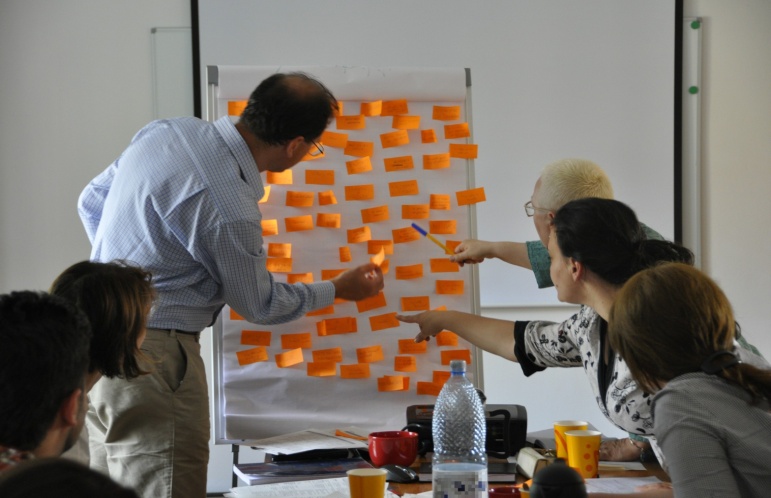 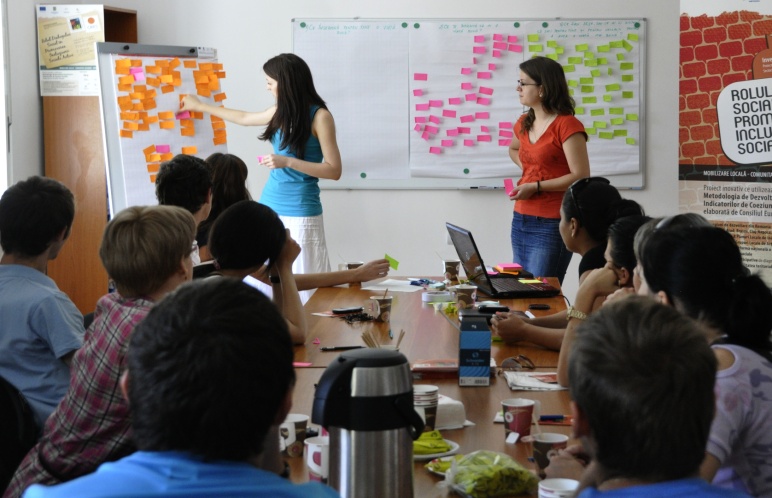 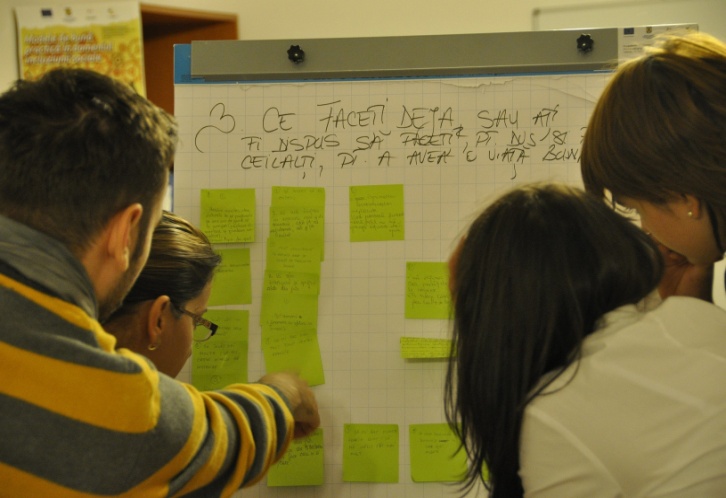 Phase 1 – Organiser la participation
Réunion de citoyens organisés en petits groupes homogènes de 7 à 12 personnes
Les critères d’homogénéité sont décidés par la Plateforme Multiacteurs pour assurer la meilleure représentativité de la société locale
Phase 2 - Principes généraux
10 caractéristiques fondamentales de processus  élaboratifs de construction de connaissance partagée (du bien-être de tous):

 Une vision partagée, individuelle et collective;
 Processus ouverts (différence fondamentale avec les enquêtes classiques);
 Ne parlent pas des problèmes/besoins immédiats, mais du « bien-vivre ensemble»;
 Droit de parole égal pour tous;
 Expression directe des intéressés sans représentation intermédiaire;
 Inclusifs de la diversité des points de vue;
 Elaboration participative et transparente de synthèses inclusives;
 Elaboration aisée de synthèses à différents niveaux;
 Débouchent directement sur l’action concertée;
Soient autoreproductibles/auto-extensibles et donc : 

attrayants, apportant une véritable plus-value à ceux qui y participent; 
facilement diffusables et reproductibles.
Phase 2 – Mise en pratique
Première réunion des groupes homogènes
Information et débat préliminaires
Trois questions ouvertes:
Qu’est pour vous le bien-être?
Qu’est pour vous le mal-être?
Que faites-vous ou pouvez-vous faire pour votre bien-être et celui de tous?
Phase individuelle avec autant de réponses que souhaitées par chacun (une réponse par post it) puis phase collective de mise en commun et élaboration d’une synthèse par groupe
Démarche SPIRAL

Formation des facilitateurs
________

Troisième powerpoint: Traitement des critères
(Cycle 2 , phase 2)
Phase 2 – Traitement
 production d’un grand nombre de critères de mal-être/bien-être – synthèse globale par logiciel
Règles principales d’attribution:
Se concentrer sur la signification réelle du critère (ne pas interpréter); s’il y a une ambiguïté de sens revenir aux citoyens. A défaut mettre dans le sens le plus général.
S’il y a plusieurs signification qui s’articulent voir celle qui est centrale dans l’expression du tout (si elles sont totalement indépendantes il doit y avoir plusieurs post-it)
Voir d’abord à quelle dimension la signification se rattache avant de déterminer la composante
Les 9 dimensions et 67 composantes
du bien-être de tous exprimées par les citoyens
Démarche SPIRAL

Formation des facilitateurs
________

Quatrième powerpoint: Deuxième réunion avec les citoyens –(cycle 2 , phase 2 à 5)
Réunions avec les GH de citoyens
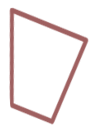 Réunions avec les GH de citoyens
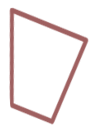 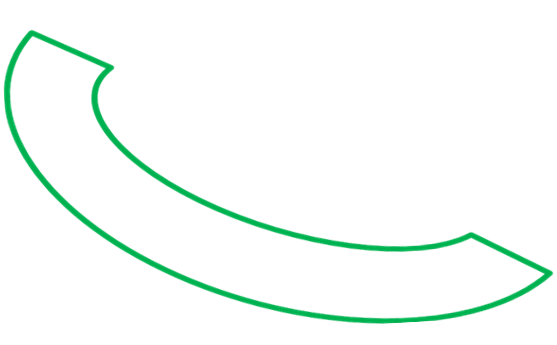 Réalisation de la deuxième reunion avec les citoyens
7 temps: 
1- Restitution et validation de la synthèse; 
2- Prise de connaissance des résultats statistiques ;
3- Rappel des acquis et des opportunités/défis et des contraintes et invitation à la conception d’actions; 
4- Propositions d’actions de chaque groupe homogène; 
5- Concrétisation des actions en groupes arc-en-ciel;
6- Elaboration d’un plan d’action
7- Plan de démultiplication des groupes homogènes.
Réunions avec les GH de citoyens
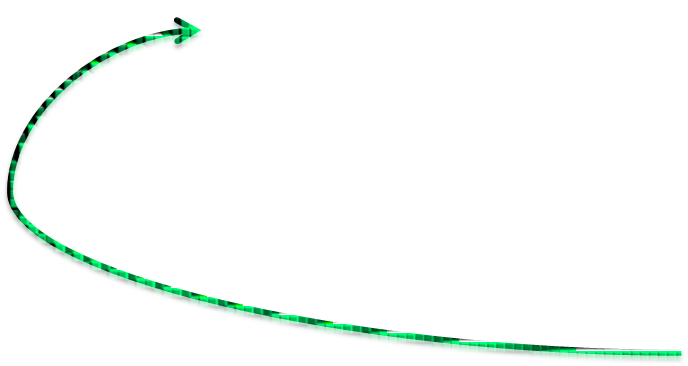 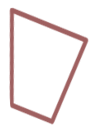 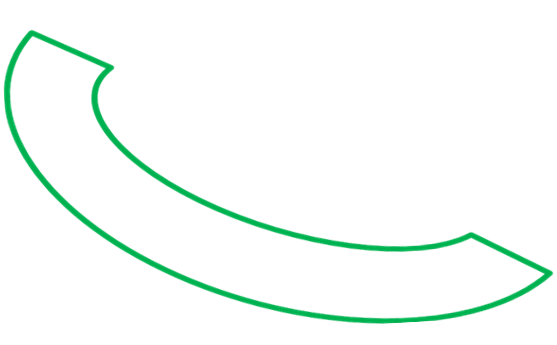 Démarche SPIRAL

Formation des facilitateurs
________

Powerpoint additionnel*: La co-évaluation participative


* Peut être utilisé lors de la première formation (soit dans le 1er cycle ou le 2ème) mais plutôt recommandé de l’utiliser lors de la 2ème formation car la 1ère formation est déjà très chargée
Application dans la co-évaluation participative
Avantages d’une co-évaluation participative

Connaissance plus riche et plus objective. Permet notamment de mettre en évidence les impacts immatériels qui sont souvent les plus déterminants
Connaissance partagée  renforcement de la cohésion sociale et des processus de coresponsabilité
Coût bien moindre
Lien direct avec l’action
Application dans la co-évaluation participative
Sur quoi faire porter la co-évaluation participative
(d’une initiative: action, plan d’action, politique, etc.)
Partant de l’objectif de créer la capacité de la société à assurer le bien-être de tous sans utilisation de ressources non renouvelables, on analyse
L’impact sur le bien-être de tous et sa pertinence
L’impact sur la capacité de la société à l’assurer, notamment sur la coresponsabilité et sa pertinence
L’utilisation des ressources
La dynamique de l’initiative: durabilité, effets leviers, effets multiplicateurs.
Application dans la co-évaluation participative
Organisation de la phase d’évaluation de l’impact sur le bien-être de tous
Table-ronde entre partenaires (porteurs de l’action et bénéficiaires/usagers). Le principe est la mise en commun de la connaissance chacun
Une seule question ouverte: en quoi, à votre connaissance, l’initiative a-t-elle amélioré ou au contraire empirée, votre vie et celle d’autres personnes? Réponses individuelles par post-it
Utilisation de la grille des composantes du bien-être de tous pour classer les post-its
Réflexion collective sur les améliorations possibles
Elaboration de synthèses (pendant la réunion ou après avec deuxième réunion de restitution/validation